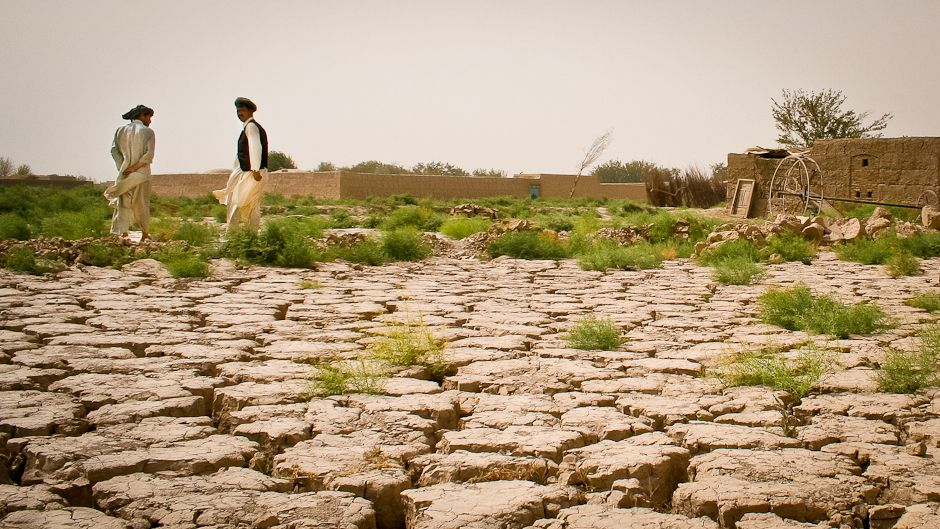 Hoofdstuk 2
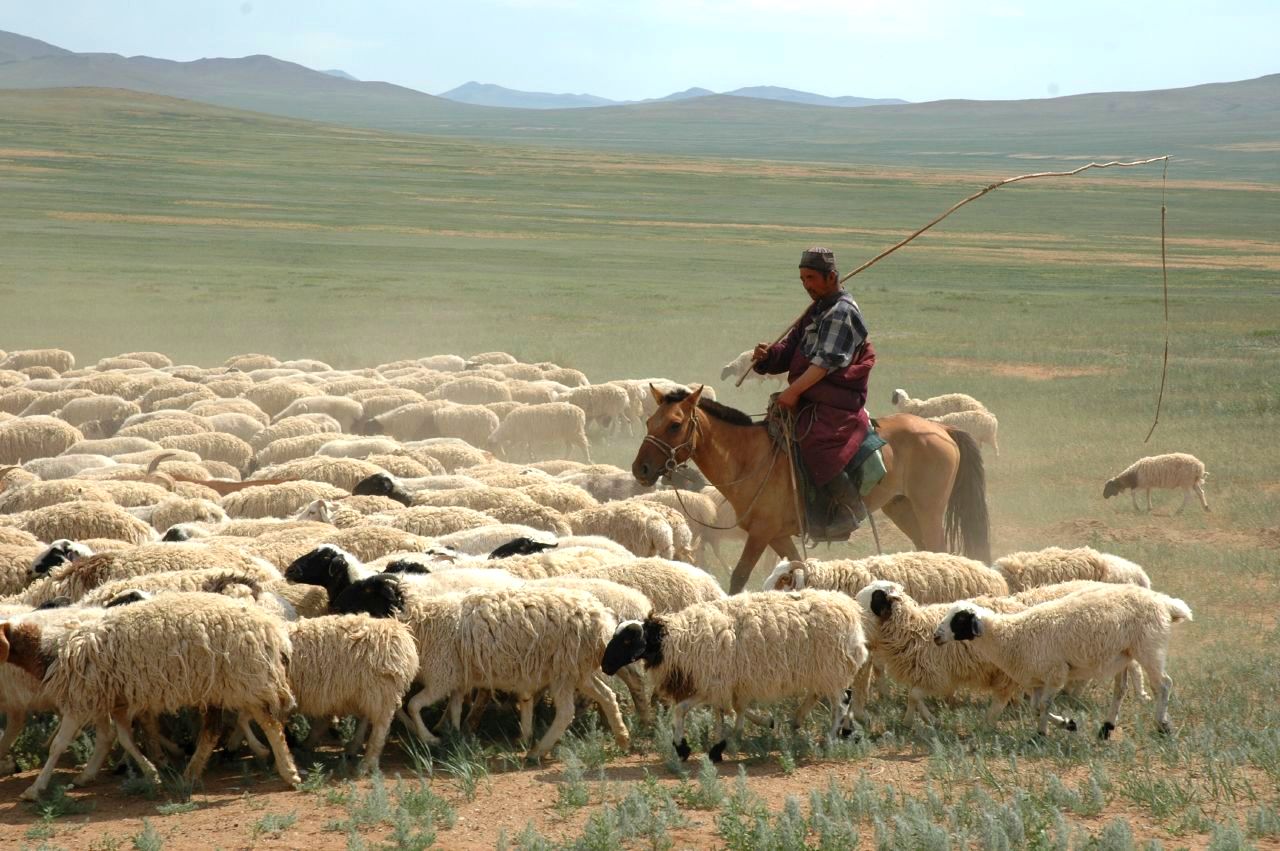 Paragraaf 2
Blz. 26 / 27
Overleven in de Woestijn
Blz. 26 / 27
Wat gaan we doen?
Herhaling: de landschappen van Mali 
Uitleg: Nomaden en Verwoestijning 
Opdracht: het dagboek van een Nomadenstam 
Afsluiten: hoe ging het?
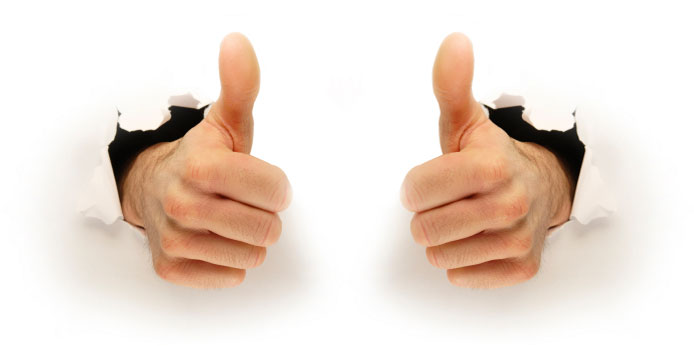 Blz. 26 / 27
Aan het einde van de les kan je…
In eigen woorden uitleggen hoe verwoestijning ontstaat.
In eigen woorden uitleggen hoe een nomadenstam overleeft 
De behandelde begrippen gebruiken en herkennen.
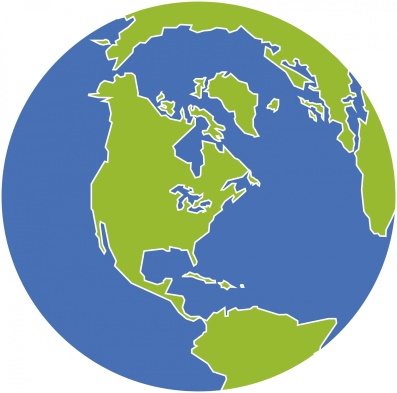 Blz. 26 / 27
De vorige keer
Mali: drie landschapszones 
De Sahel: een kwetsbare Steppe
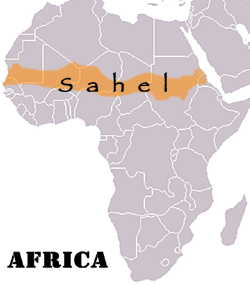 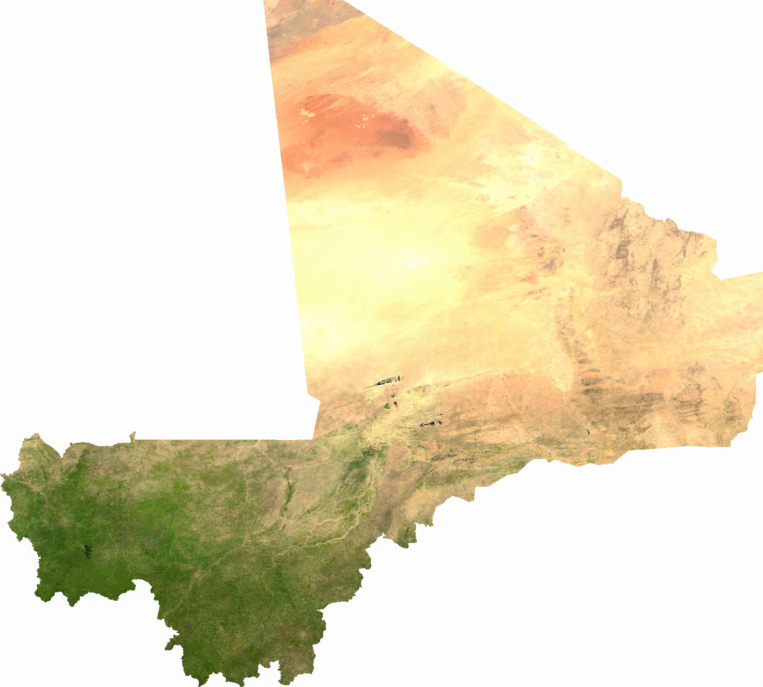 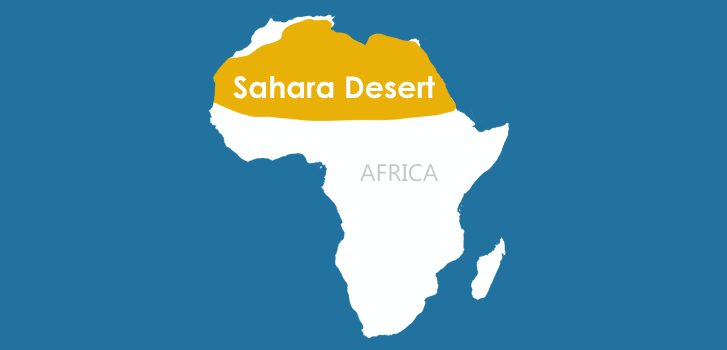 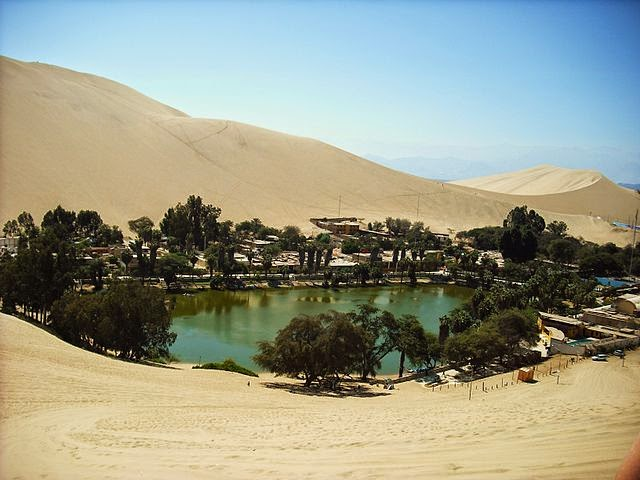 Overleven in de Woestijn
Leven in de woestijn is lastig; droog & heet!
Hierom veel extensieve veeteelt en een nomadische levensstijl. 
Daarnaast: leven in een Oase
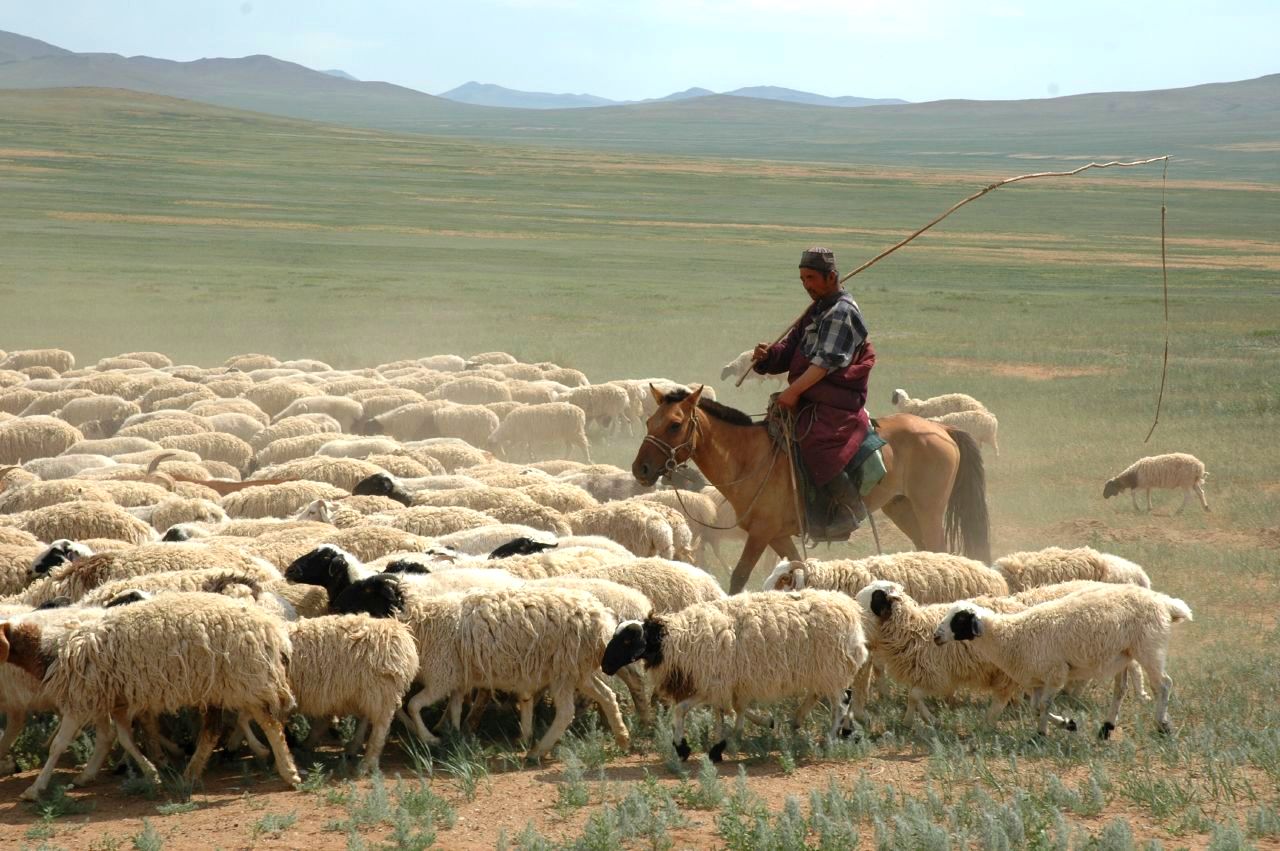 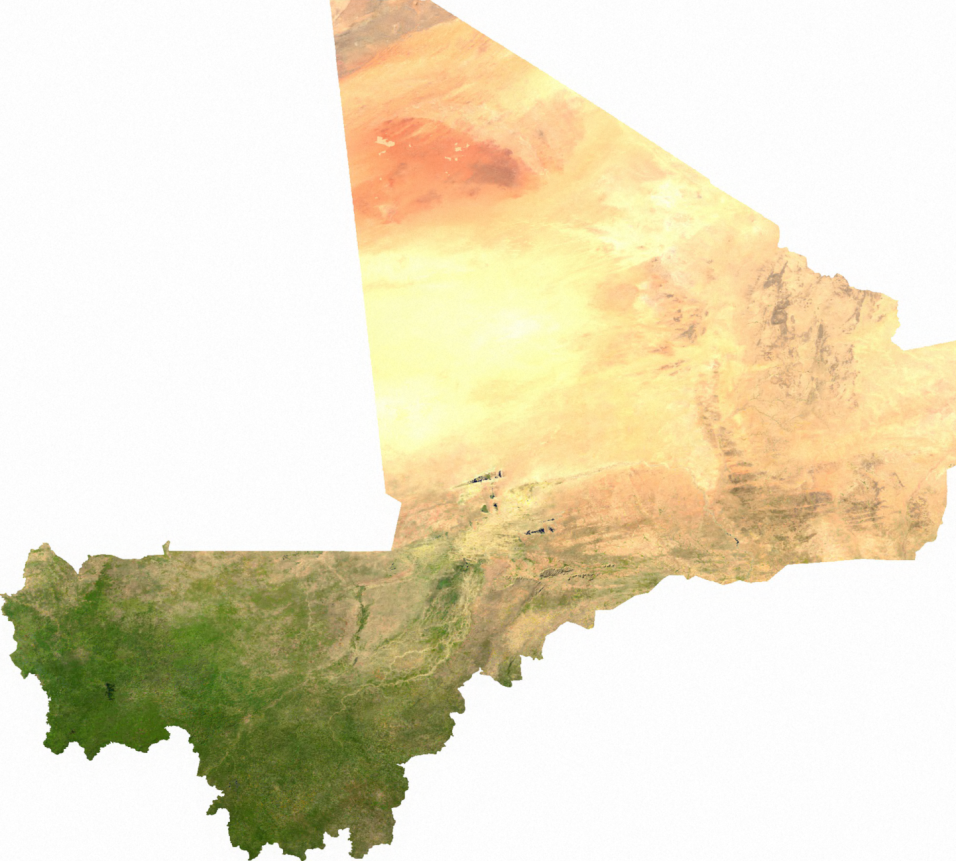 Blz. 26 / 27
Overleven in de Woestijn
Veel gebieden zijn te droog voor akkerbouw. 
Oplossingen?
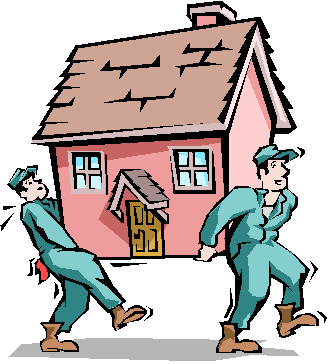 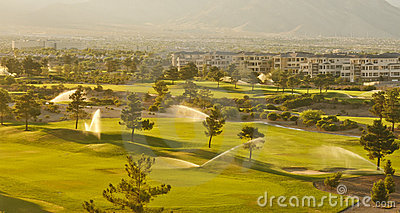 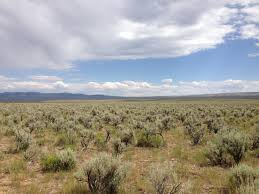 Blz. 26 / 27
Verwoestijning
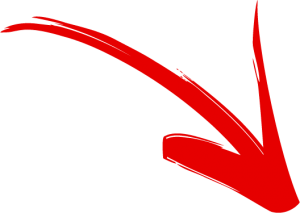 De kuddes van de nomaden grazen veel in de Sahel.
Grasspollen en wortels worden opgegeten en verstapt 
Gevolg:  begroeiing wordt minder, zand verspreid sneller en verder. 
Dit noem je verwoestijning.
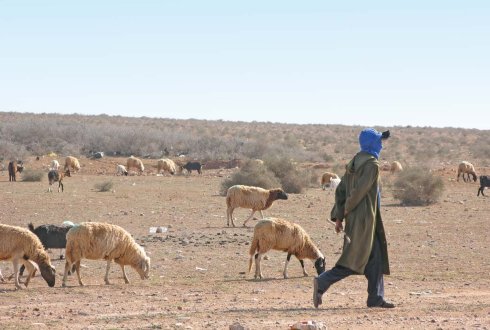 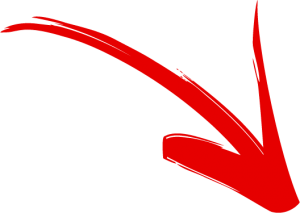 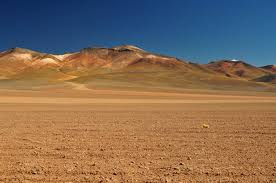 Blz. 26 / 27
Opdracht: het dagboek van een Nomade .
Je beschrijft een dag uit het leven van een Nomadenstam. 
Dit schrijf/typ je uit. 
Gebruik je boek als hulp!
Ga in op hun manier van leven; zie begrippen!  
Klaar? Maak er een tekening bij!
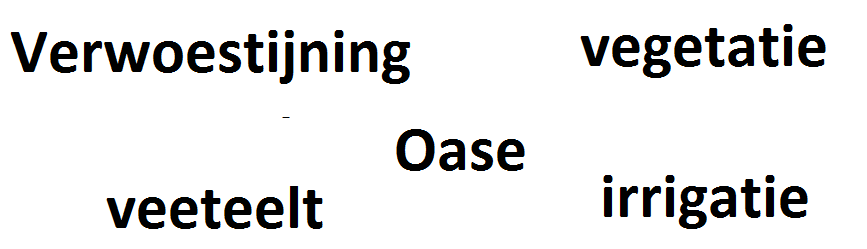 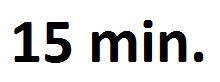 Blz. 26 / 27
Hoe leef jij als Nomade?
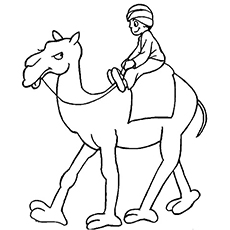 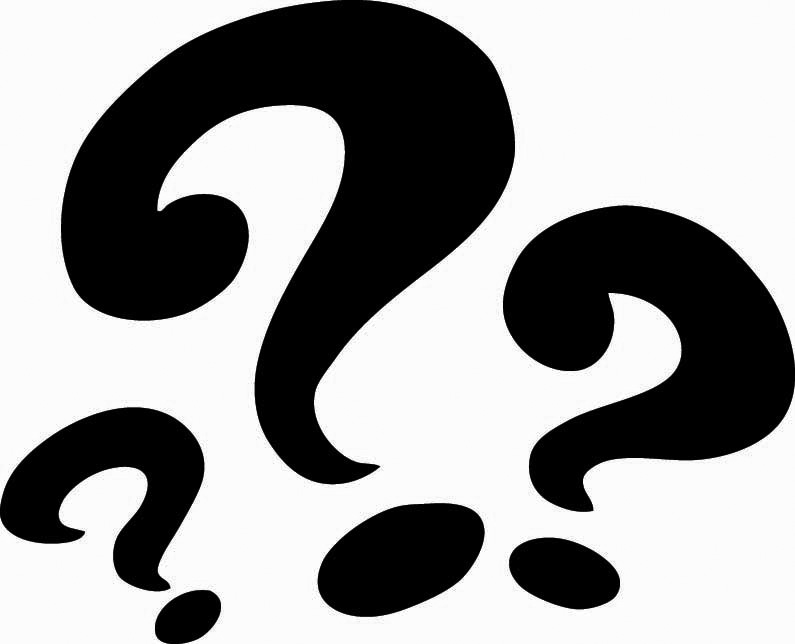 Blz. 26 / 27
Je kan nu…
In eigen woorden uitleggen hoe verwoestijning ontstaat.
In eigen woorden uitleggen hoe een nomadenstam overleeft 
De behandelde begrippen gebruiken en herkennen.
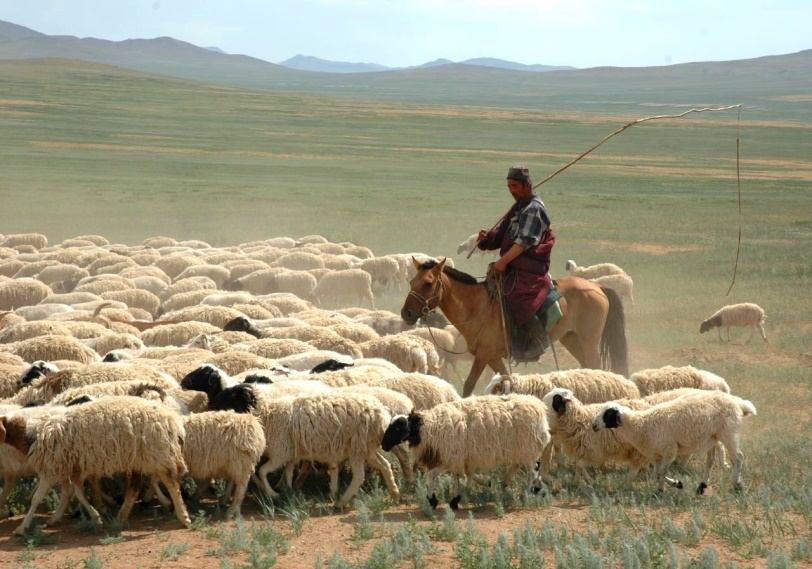 Blz. 24 - 25
Reflectie
De komende periode zullen we vaak terugblikken op de les en hoe de les verliep. 

Wat heb je geleerd?
Hoe heb je geleerd?
Wat ging goed? 
Wat ging minder goed?
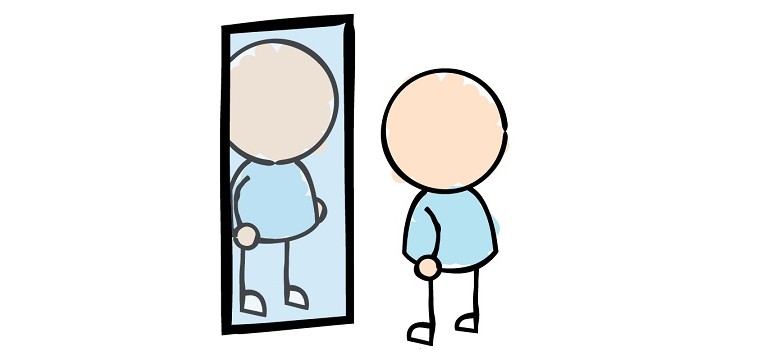